Η εμπειρία του πόνου
Σοφία Ζυγά
ΠΟΝΟΣ
«πόνος είναι οτιδήποτε λέει το άτομο που τον βιώνει ότι είναι, υπάρχει οπουδήποτε αυτός (ή αυτή) λέει ότι υπάρχει» (Margo McCaffery, 1979).
Ορισμός
Αποτελεί δυσάρεστη αισθητηριακή και συναισθηματική εμπειρία που οφείλεται σε τραυματισμό ή πιθανότητα τραυματισμού κάποιου ιστού.
           
Παγκόσμιος Οργανισμός Κατά του Πόνου
[Speaker Notes: Ορισμός του πόνου.]
Είναι καθαρά υποκειμενικό συναίσθημα δύσκολο να καθοριστεί, να περιγραφεί ή να εξηγηθεί σε άλλους.Επηρεάζεται από συνύπαρξη:Άγχους, κατάθλιψης ή και της προσδοκίας του ασθενούς.Είναι πολυδιάστατη εμπειρία που εξαρτάται από τα φυσικά χαρακτηριστικά του ερεθίσματος σε συνδυασμό με τις συναισθηματικές ή συνειδησιακές λειτουργικές του ασθενούς.Το αποτέλεσμα είναι μια συμπεριφορά που βασίζεται στην ερμηνεία του γεγονότος, η οποία επηρεάζεται από τωρινές ή παλιότερες εμπειρίες.
Ο πόνος ορίζεται συνήθως σαν μια δυσάρεστη εμπειρία που προκαλείται από μια ερεθιστική ουσία, μια ιστική καταστροφή ή την αντιρρόπηση μιας ιστικής καταστροφής. 
Το γεγονός αυτό οδηγεί σε αντίδραση η οποία συνίσταται από απάντηση απόσυρσης, από μεταβολική και ορμονική απάντηση και από επαγρύπνηση της συνείδησης.
Πως παράγεται ο πόνος
Η ιστική καταστροφή π.χ. χειρουργική τομή, τραύμα προκαλεί την απελευθέρωση χημικών ουσιών ( διαβιβαστών πόνου όπως ισταμίνη, βραδυκινίνες) στο σημείο του τραυματισμού.
Οι ουσίες αυτές ερεθίζουν τις νευρικές ίνες που μεταφέρουν την αίσθηση του πόνου διά του ΝΩΤΙΑΙΟΥ ΜΥΕΛΟΥ σε υψηλότερα κέντρα, όπου βιώνεται ο πόνος.
Για το λόγο αυτό υπάρχουν διάφορα σημεία κατά μήκος αυτής της διαδρομής , όπου είναι δυνατόν να μεταβληθεί και να διακοπεί η μετάδοση του μηνύματος του πόνου.
Πως δρουν τα φάρμακα
Οι αντιφλεγμονώδεις παράγοντες  αναστέλλουν την απελευθέρωση των διαβιβαστών του πόνου στο σημείο τραυματισμού.
Οι τοπικοί αναισθητικοί παράγοντες αποκλείουν τα  περιφερικά και κεντρικά νεύρα  και εμποδίζουν το ερέθισμα να φτάσει στον εγκέφαλο.
Τα οπιοειδή δρουν κεντρικά τροποποιώντας την πρόσληψη του επώδυνου ερεθίσματος.
ΠΗΓΕΣ ΠΟΝΟΥ
δερματικός (ή επιφανειακός): δέρμα ή υποδόριο ιστό
 βαθύς σωματικός:  διάχυτος ή εκτεταμένος/ τένοντες, συνδέσμους, οστά, αγγεία , νεύρα
 σπλαχνικός : σπάνια εντοπισμένος/ όργανα σώματος σε θώρακα, κρανίο και κοιλιά/ αποδίδεται ή γίνεται αντιληπτός σε περιοχή μακριά από την πηγή του.
ΠΗΓΕΣ ΠΟΝΟΥ
ΔΙΑΚΡΙΣΗ:
Προερχόμενος από φυσικά αίτια (οργανική αιτία)
 ψυχογενούς αιτιολογίας (δε μπορεί να αναγνωριστεί καμία οργανική αιτία του πόνου).


Ο πόνος έχει τόσο φυσικά όσο και ψυχογενή στοιχεία
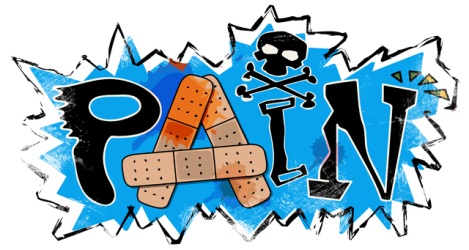 Οξύς πόνος
Είναι ένα βιολογικό σύμπτωμα ενός εμφανούς ιδιοδεκτικού ερεθίσματος, όπως ιστική καταστροφή λόγω νόσου ή τραύματος. Ο πόνος μπορεί να είναι εντοπισμένος ή να ακτινοβολεί. Είναι οξύς και επιμένει για όσο διάστημα υπάρχει η ιστική παθολογία.Ο οξύς πόνος είναι αυτοπεριοριζόμενος και μειώνεται καθώς το βλαπτικό ερέθισμα υποχωρεί.Διαρκεί λιγότερο από 3μήνες ή αν δεν θεραπεύεται αποτελεσματικά, μεταπίπτει σε χρόνιο.
Χρόνιος πόνος
Έχει ιδιαίτερα μεγάλη επίδραση στην ποιότητα ζωής των ασθενών. Για παράδειγμα, ο πόνος συχνά προκαλεί μείωση της παραγωγικότητας στην εργασία και μπορεί να έχει ως αποτέλεσμα την απουσία από την εργασία για 15 μέρες ετησίως. Περίπου 20% των ασθενών που υποφέρουν από χρόνιο πόνο παρουσιάζουν επίσης βαριά κατάθλιψη και χρειάζονται τη χορήγηση αντικαταθλιπτικών.
Χρόνιος πόνος
Ορίζεται ως πόνος που διαρκεί περισσότερο από το σύνηθες διάστημα μιας οξείας νόσου ή κάκωσης (για περισσότερο από έξι μήνες). Σχετίζεται με χρόνια παθολογία ή επιμένει μετά την ανάρρωση από μια ασθένεια ή κάκωση.Ο χρόνιος πόνος που οφείλεται σε οργανική νόσο θεραπεύεται αποτελεσματικά με τη θεραπεία της υποκείμενης νόσου. Ο χρόνιος πόνος είναι συνεχής, βύθιος, νυγμώδης ή είναι φτωχά εντοπισμένος. Ο ασθενής μπορεί να είναι κουρασμένος, καταθλιπτικός, σε απόσυρση, ενώ απουσιάζουν τα συνοδά σημεία από το αυτόνομο νευρικό που έχουμε στον οξύ πόνο.
ΧΗΜΙΚΕΣ ΟΥΣΙΕΣ ΠΟΥ ΑΠΕΛΕΥΘΕΡΩΝΟΝΤΑΙ
Ουσίες που διεγείρουν τους αλγοϋποδοχείς
ισταμίνη: από το κύτταρο που έχει υποστεί βλάβη και διεγείρει τις νευρικές απολήξεις
 γαλακτικό οξύ: συσσωρεύεται στους ιστούς και διεγείρει τις απολήξεις των νεύρων προκαλώντας πόνο
Βραδυκινίνη: ισχυρό αγγειοδιασταλτικό, σε συνδυασμό με την ισταμίνη προκαλεί ερυθρότητα, οίδημα και πόνο
Προσταγλαδίνες: στέλνουν πρόσθετα ερεθίσματα πόνου στο ΚΝΣ
 Ουσία Ρ: διεγερτικό  των υποδοχέων του πόνου
Προσταγλαδίνες, Ουσία Ρ και Σεροτονίνη : νευροδιαβιβαστές, που είτε διεγείρουν είτε αναστέλλουν τα νευρικά κύτταρα - στόχους
Κοινά  σύνδρομα πόνου
Μετάδοση του ερεθίσματος του πόνου
Μετάδοση του ερεθίσματος του πόνου
Θεωρία έλεγχου  της πύλης του πόνου
Συγκεκριμένες νευρικές ίνες, μικρής διαμέτρου, μεταβιβάζουν διεγερτικά ερεθίσματα πόνου προς τον εγκέφαλο , αλλά οι νευρικές ίνες μεγάλης διαμέτρου φαίνεται να αναστέλλουν τη μεταβίβαση των ώσεων του πόνου από το νωτιαίο μυελό  στον εγκέφαλο.
Θεωρία ελέγχου της πύλης ΠΟΝΟΥ
Αν και η θεωρία δεν είναι αποδεκτή από όλους, φαίνεται ότι εξηγεί γιατί οι μηχανικές και οι ηλεκτρικές παρεμβάσεις ή η θερμότητα και η πίεση μπορούν να ανακουφίσουν τον πόνο αποτελεσματικά.
Αντίληψη του πόνου
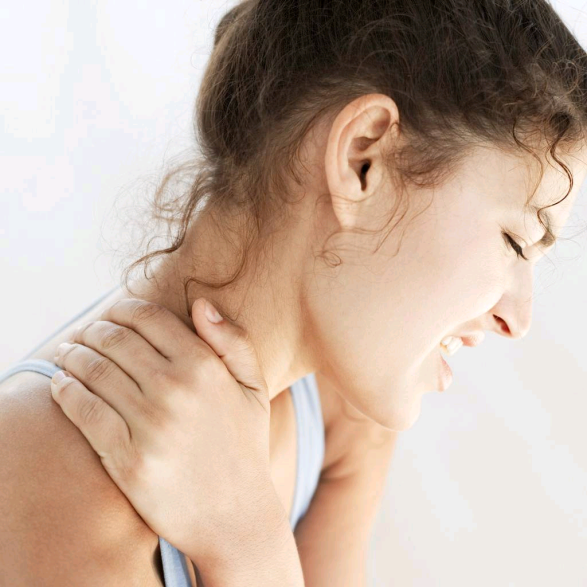 Η ερμηνεία του πόνου από το άτομο
Ο ουδός της αντίληψης είναι η χαμηλότερη ένταση του ερεθίσματος που κάνει το άτομο να αναγνωρίσει τον πόνο. 
Ο ουδός είναι παρόμοιος σε όλους, αν και πολλοί θεωρούν ότι υπάρχει το φαινόμενο της προσαρμογής: Ο ουδός του πόνου μπορεί να αλλάξει μέσα σε ένα συγκεκριμένο εύρος.
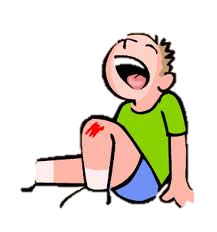 Τροποποίηση του πόνου
ΝΕΥΡΟΤΡΟΠΟΠΟΙΗΤΕΣ: ενδογενείς οπιοειδείς ουσίες
Ενδορφίνες
Εγκεφαλίνες
Παράγονται στις νευρικές συνάψεις σε διάφορα σημεία του ΚΝΣ. 
Είναι ισχυρά χημικά εμπόδια του πόνου με παρατεταμένα αναλγητικά αποτελέσματα, δημιουργώντας ευφορία.
Διάσπαρτες σε όλο τον εγκέφαλο και τα οπίσθια κέρατα του Ν.Μ. Ελαττώνουν την αίσθηση του πόνου αναστέλλοντας την κυκλοφορία της ουσίας Ρ από τις απολήξεις των κεντρομόλων νευρώνων.
Λιγότερο αποτελεσματικές από τις ενδορφίνες
Διάρκεια- ποιότητα- ένταση - περιοδικότητα
ΑΠΑΝΤΗΣΕΙΣ ΣΤΟΝ ΠΟΝΟ
Η ένταση  και η διάρκεια του πόνου επηρεάζουν τις απαντήσεις στον πόνο.
 η απουσία μιας εμφανούς αντίδρασης στον πόνο δεν σημαίνει ότι ο ασθενής δεν πονά
ΑΠΑΝΤΗΣΕΙΣ ΣΤΟΝ ΠΟΝΟ
ΣΥΜΠΕΡΙΦΟΡΙΣΤΙΚΗ (ΕΚΟΥΣΙΑ) ΑΠΑΝΤΗΣΗ
Απομάκρυνση από τα επώδυνα ερεθίσματα
Μορφασμοί, Στεναγμοί και κλάματα
Ανησυχία
Προστασία της επώδυνης περιοχής
ΣΥΝΑΙΣΘΗΜΑΤΙΚΕΣ ΑΠΑΝΤΗΣΕΙΣ

 Υπερβολικό κλάμα και ανησυχία
Απόσυρση,  απάθεια , κατάθλιψη, απελπισία
Ανησυχία, Φόβος, Θυμός 
Ανορεξία, Κόπωση, Αδυναμία
ΑΠΑΝΤΗΣΕΙΣ ΣΤΟΝ ΠΟΝΟ
ΒΙΟΛΟΓΙΚΕΣ (ΑΚΟΥΣΙΕΣ) ΑΠΑΝΤΗΣΕΙΣ
Τυπικές Συμπαθητικές όταν ο πόνος είναι μέτριος ή επιφανειακός:
Αυξημένη πίεση αίματος,
αυξημένος καρδιακός & αναπνευστικός ρυθμός,
διαστολή της κόρης του οφθαλμού,
τάση και ακαμψία μυών,
ωχρότητα,
αυξημένη έκκριση αδρεναλίνης, 
αυξημένη γλυκόζη αίματος
Τυπικές Παρασυμπαθητικές όταν ο πόνος είναι έντονος και βαθύς:
Ναυτία και έμετοι, 
αδυναμία και λιποθυμία, 
μειωμένη πίεση του αίματος, 
μειωμένος καρδιακός ρυθμός, 
πλήρης εξάντληση,
γρήγορη και άρρυθμη αναπνοή
ΠΑΡΑΓΟΝΤΕΣ ΠΟΥ ΕΠΗΡΕΑΖΟΥΝ ΤΗΝ ΕΜΠΕΙΡΙΑ ΤΟΥ ΠΟΝΟΥ
Ο νοσηλευτής ως πρότυπο ρόλου
Προάγει την προσωπική του υγεία και ευεξία
Εκτιμά τον πόνο ως ένα μέσο του σώματος να επισημαίνει ότι δεν πάνε όλα καλά
 θεραπεύει αυτό που προκαλεί τον πόνο χωρίς να προσπαθεί απλώς να τον σταματήσει
Χρησιμοποιεί ένα αποτελεσματικό πρότυπο αντιμετώπισης (άποψη για τον πόνο και τον εαυτό) όταν απαντά σε προσωπικό πόνο
Ενσωματώνει συνεχώς μέτρα άνεσης στη νοσηλευτική φροντίδα
Ανανεώνει τις γνώσεις του για τις θεωρίες του πόνου, τις στρατηγικές αξιολόγησης και τις θεραπευτικές παρεμβάσεις
Ο νοσηλευτής ως πρότυπο ρολου
ασκεί τη νοσηλευτική με ευαισθησία στις ανάγκες του ασθενούς και δεσμεύεται στην ανακούφιση του πόνου:
ΑΞΙΟΛΟΓΗΣΗ
Παρανοήσεις  ασθενών
Παρανοήσεις  ασθενών
Ο νοσηλευτής θα γνωρίζει πότε πονάω 
 έχουν δοθεί οδηγίες για αναλγητικά φάρμακα ανά τακτά χρονικά διαστήματα
 μπορεί να εθιστώ στα φάρμακα για τον πόνο
 καλύτερα ο πόνος παρά οι παρενέργειες του φαρμάκου
είναι ανώριμο να μιλώ για τον πόνο κ θα πρέπει να τον ελέγχω
 πρέπει να περιμένω μέχρι ο πόνος να γίνει ανυπόφορος πριν ζητήσω βοήθεια
 να μην ενοχλώ – είναι όλοι απασχολημένοι
 είναι φυσιολογικό να πονάς όσο μεγαλώνεις
 είναι φυσιολογικό να πονάς ύστερα από μια εγχείρηση
ΑΞΙΟΛΟΓΗΣΗ
Νοσηλευτικά  Εργαλεία
Χαρακτηριστικά πόνου που αξιολογούνται
Συζήτηση και ερωτήσεις
 ερωτηματολόγιο (π.χ. McGill- Melzack)
Κλίμακα αξιολόγησης πόνου
Έντυπο έντασης πόνου (ΕΕΠ)(συνεχής διαγραμματική καταγραφή της έντασης του πόνου)
Έκφραση και περιγραφή του πόνου
 διάρκεια 
Εντόπιση
 μέγεθος και ένταση
 ποιότητα 
 χρόνος έναρξης
Παράγοντες που επιδεινώνουν
 βιολογικοί δείκτες του πόνου
 αντιδράσεις συμπεριφοράς 
Επίδραση της εμπειρίας του πόνου στις δραστηριότητες και τον τρόπο ζωής
Αξιολόγηση
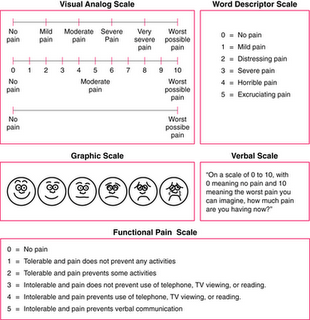 Αξιολόγηση
Ασθενείς με γνωστική διαταραχή

τα άτομα υποθεραπεύονται γιατί δεν είναι σε θέση να εκφράσουν τον πόνο ή την ένταση αυτού  λεκτικά. 
Έλλειψη αξιόπιστων εργαλείων
ΠΑΙΔΙ
 ιστορικό πόνου
Αυτοαναφορά 
Παρατήρηση 
Κλάμα
Βιολογικές απαντήσεις
Επικοινωνία με περιβάλλον
 κλίμακα αξιολόγησης του πόνου/ ημερήσιο ημερολόγιο
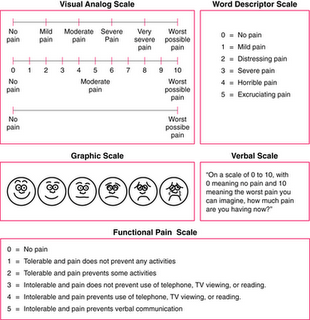 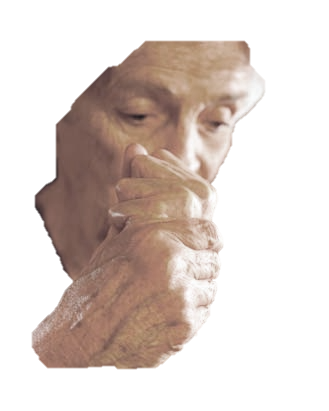 Ηλικιωμένοι ασθενείς: αξιολόγηση
Λόγοι για τους οποίους η αξιολόγηση είναι περισσότερο πολύπλοκη (AHCPR, 1992.1994)
γενική πεποίθηση ότι ο πόνος αποτελεί αναμενόμενο αποτέλεσμα της γήρανσης
 λανθασμένη εντύπωση ότι οι ηλικιωμένοι έχουν μειωμένη ευαισθησία στον πόνο κ αυξημένη αντοχή
 φόβος στους ηλικιωμένους ότι η παραδοχή του πόνου θα περιορίσει την ανεξαρτησία τους 
 ο πόνος συχνά θεωρείται δυσοίωνη ένδειξη κάποιας σοβαρής ασθένειας
 η ορολογία που περιγράφει τον πόνο μπορεί να διαφέρει σημαντικά 
 διαφορές ανάλογα με κουλτούρα ή εθνικότητα
 διαφορές στις εκδηλώσεις του πόνου
 η πλήξη, η μοναξιά και η κατάθλιψη μπορεί να επηρεάσουν την  αναφορά και αντίληψη του πόνου
Νοσηλευτικές διαγνώσεις
Η διαγνωστική δήλωση και το σχέδιο φροντίδας πρέπει να περιλαμβάνουν τα εξής:
τύπος του πόνου
αιτιολογικοί παράγοντες στο βαθμό που είναι γνωστοί και κατανοητοί
αντιδράσεις οργανικές, συναισθηματικές και συμπεριφοριστικές του ασθενούς
άλλοι παράγοντες που επηρεάζουν το ερέθισμα του πόνου, τη μετάδοση, την αντίληψη και την αντίδραση σε αυτό.
ΣΧΕΔΙΑΣΜΟΣ: ΑΝΑΜΕΝΟΜΕΝΑ ΑΠΟΤΕΛΕΣΜΑΤΑ
το σχέδιο φροντίδας, όταν εφαρμοστεί, θα δείξει τη δέσμευση της νοσηλευτικής στη βοήθεια του ασθενούς να αναπτύξει αποτελεσματικές στρατηγικές αντιμετώπισης του πόνου. 
Οξύς πόνος:
     ο ασθενής θα πρέπει να :
περιγράφει σταδιακή μείωση του πόνου χρησιμοποιώντας μια κλίμακα από 0 έως 10
 επιδείξει ικανοποιητική εκτέλεση ενός επιτυχημένου προγράμματος αντιμετώπισης του πόνου
 Χρόνιος πόνος: 
 επαφή με ξενώνα ή ιατρείο πόνου
Εφαρμογή σχεδίου φροντίδας
Ανάπτυξη σχέσης εμπιστοσύνης
συζήτηση του πόνου με τον ασθενή
 ευχέρεια ασθενή να βοηθήσει στην επιλογή  μεθόδου αντιμετώπισης του πόνου
 επίσκεψη και παραμονή με τον ασθενή που πονά
σεβασμός 
Διαχείριση παραγόντων που επηρεάζουν τον πόνο
εξάλειψη ή τροποποίηση της αιτίας του πόνου 
 τροποποίηση των παραγόντων που επηρεάζουν την αντοχή στον πόνο
Εφαρμογή μη φαρμακολογικών μέτρων (απόσπαση προσοχής,  χαλάρωση…)
Χορήγηση αναλγητικών
Ανασκόπηση επιπρόσθετων μέτρων 
Διερεύνηση ηθικής / νομικής ευθύνης ανακούφισης του πόνου
Διδασκαλία ασθενούς
Εφαρμογή  σχεδίου φροντίδας
Μη φαρμακολογικά μέτρα ανακούφισης του πόνου
Τεχνικές απόσπασης προσοχής
Οπτικές αποσπάσεις (παρακολούθηση αντικειμένου και περιγραφή του , καταμέτρηση αντικειμένων, ανάγνωση ή παρακολούθηση τηλεόρασης)
 Ακουστικές αποσπάσεις (ακρόαση μουσικής)
Απτικές Κιναισθητικές αποσπάσεις (κράτημα ενός αγαπημένου ατόμου, ζώου.., κίνηση, αργές - ρυθμικές αναπνοές)
Αποσπάσεις μέσω σχεδιασμού( πάζλ…, νοηματικά παιχνίδια)
Απόσπαση προσοχής 
μπορεί να ανακουφίσει ήπιους πόνους πριν την έναρξή τους ή αμέσως μετά.
 Αποτελεσματική μαζί με τη χορήγηση αναλγητικών για ισχυρό πόνο
Αποτελεσματική  στα παιδιά
Μη φαρμακολογικά μέτρα ανακούφισης του πόνου
Οδηγίες για επιτυχή καθοδήγηση στη χρήση φαντασίωσης (Dossey, 1995):
Βοηθήστε τον ασθενή να αναγνωρίσει το πρόβλημα ή το στόχο
 έναρξη της φαντασίωσης  μετά από αναπνοές, χαλάρωση ή  χορήγηση φαρμάκων
Βοηθήστε τον ασθενή να αναπτύξει εσωτερικούς πόρους και εξωτερικές θεραπείες επούλωσης
 Ενθαρρύνετε εικόνες της επιθυμητής κατάστασης ευεξίας στο τέλος κάθε συνεδρίας
Φαντασίωση
ο ασθενής φαντάζεται κάτι που εμπεριέχει μια ή όλες τις αισθήσεις και συγκεντρώνεται σε αυτή την εικόνα. 
Αποτελεσματικότερη σε ασθενείς με χρόνιο πόνο
Θεραπευτική Άσκηση
Οι θεραπευτικές ασκήσεις στοχεύουν να βοηθήσουν τον ασθενή για επίτευξη αναλγησίας μέσω της αποκατάστασης: φυσιολογικού μυϊκού τόνου, μήκους, δύναμης, και βέλτιστου εύρους κίνησης αρθρώσεων.Διακρίνονται σε :Παθητικές κινήσεις – διατάσεις.
Ενεργές και ενεργές υποβοηθούμενες 
Διατάσεις
Ασκήσεις χαλάρωσης
Γίνονται μόνες ή συνηθέστερα σε συνδυασμό μεταξύ τους.
Χαλάρωση
Κοινά σημεία τεχνικών χαλάρωσης:
 άνετη θέση με το σώμα σε σωστή ευθυγράμμιση
 ήρεμο περιβάλλον
 επανάληψη μιας συγκεκριμένης λέξης, ήχου, φράσης ή προσευχής
 υιοθέτηση παθητικής στάσης όταν διάφορες σκέψεις αποσπούν την προσοχή
Οι  θετικές επιδράσεις είναι :
 βελτιωμένη ποιότητα ύπνου
 βελτιωμένη ικανότητα επίλυσης προβλημάτων
 μειωμένη κόπωση 
 αυξημένη αυτοπεποίθηση και αίσθηση αυτοελέγχου στην αντιμετώπιση του πόνου
 μείωση των επιβλαβών επιδράσεων του στρες
 αύξηση της αποτελεσματικότητας άλλων μέτρων ανακούφισης
Βελτιωμένη ικανότητα αντοχής του πόνου
Μειωμένη καταπόνηση
Επιβεβαίωση ότι ο νοσηλευτής γνωρίζει και μπορεί να βοηθήσει
Μη φαρμακολογικά μέτρα ανακούφισης του πόνου
Δερματική Διέγερση (θεωρία ελέγχου της πύλης)
 Μαλάξεις 
 Εφαρμογή θερμότητας ή ψύχους
 Βελονοπίεση
 Αντίπλευρη Διέγερση
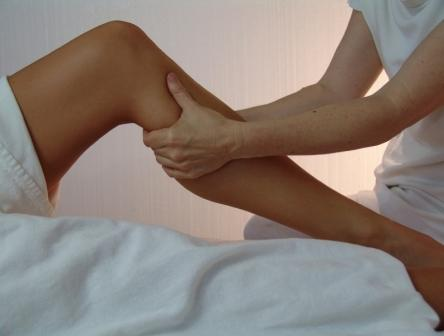 Θέρμο- Κρύο Θεραπεία
Είναι χρήσιμα συμπληρώματα στην αντιμετώπιση του οξέως και χρόνιου πόνου. Ο πόνος που ξεκινά από το μυοσκελετικό σύστημα οφείλεται συνήθως σε μυϊκό σπασμό. Η εφαρμογή θερμοθεραπείας ή κρυοθεραπείας στοχεύει κυρίως στη μείωση της σπαστικής μυϊκής βράχυνσης. 
    Ο βραχυμένος μυς μπορεί να είναι αποτέλεσμα απευθείας μυϊκού τραύματος ή υποκείμενης πρωτοπαθούς νευρικής ή σκελετικής νόσου.
    Έχει βρεθεί άμεση ή έμμεση δράση πάνω στην μυϊκή άτρακτο ή στο ρυθμό που αυτή πυροδοτεί, από τις θερμικές αλλαγές της με την εφαρμογή κρύου  ή ζεστού στο μυ (προκαλείται μείωση του πόνου που σχετίζεται με τη βράχυνση του μυός). Επίσης μετά την διάταση, η επιστροφή του μυός στο φυσιολογικό μήκος ηρεμίας του, προκαλεί τη μείωση του πόνου.
Διαδερμική Ηλεκτρική Νευρική Διέγερση
TENS. Ενεργοποιούν ηλεκτρικά επιλεκτικά τις προσαγωγές ίνες μεγάλης διαμέτρου, με αποτέλεσμα αναστολή μετάδοσης των επώδυνων ώσεων (Gate control theory).

Αποτελεσματική στη μείωση του μετεγχειρητικού πόνου και στη βελτίωση της κινητικότητας
 συμπληρωματικά με την φυσιοθεραπεία και σε ασθενείς με οσφυαλγία
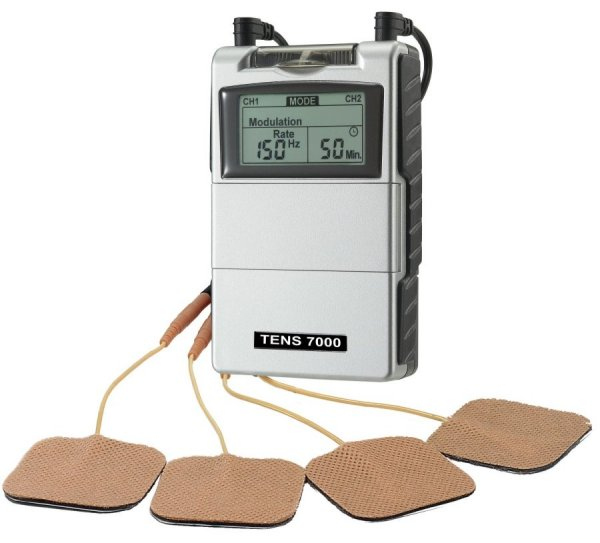 Βελονισμός
Είναι μια θεραπευτική μέθοδος που έχει ένδειξη στην αντιμετώπιση οξέων και χρόνιων μυοσκελετικών και άλλων παθήσεων.Έχει καλή και μακροχρόνια δράση στη λύση του μυϊκού σπασμού και στην απενεργοποίηση των επώδυνων μυϊκών σημείων, έχει καλή αγχολυτική και παυσίπονη δράση.Κυρίως όμως έχει μια συνολική δράση στο Κεντρικό Νευρικό Σύστημα, που οδηγεί στην λύση του παθοφυσιολογικού μηχανισμού δημιουργίας των επεισοδίων χρόνιας κεφαλαλγίας και σε μακροχρόνιο θεραπευτικό αποτέλεσμα.
Βελονισμός: δράσεις
Περιφερικές δράσειςΑγγειοδιαστολή, παραγωγή νευρομεταβιβαστών από τον πυρήνα του περιφερικού νεύρου. Η βελόνα προκαλεί έκλυση CGRP (Calcitonin Gene related peptide) τοπικά στον μυϊκό ιστό. Υπάρχει επικάλυψη μεταξύ βελονιστικών σημείων και trigger point - motor points μυών. Η είσοδος της βελόνας σε ένα rigger προκαλεί ανακούφιση από τον πόνο και λέγεται «επίδραση της βελόνας – needle effect».
Τμηματικές δράσεις, (seqmental), δράσεις στο Νωτιαίο Μυελό.Ο βελονισμός δρα μέσω σωματοσπλαχνικών αντανακλαστικών. Ο βελονισμός διεγείρει τις αισθητικές ίνες μεγάλης διαμέτρου και καταστέλλει την αντίληψη ου πόνου μέσω του «gate control theory».

Κεντρική δράση:Η αναλγητική δράση του βελονισμού τεκμηριώθηκε με την ανακάλυψη των ενδορφινών και την κατάδειξη ιδιαίτερα αυξημένων επιπέδων τους μετά την είσοδο των βελονών. Παρόμοια δράση έχουν οι οι εγκεφαλίνες και οι δυνορφίνες καθώς και οι νευροδιαβιβαστές σεροτονίνη, νορεπινεφρίνη και GABA.Ο συνδυασμός τμηματικής και μη τμηματικής διέγερσης οδηγεί σε ισχυρότερη και μακρύτερης διάρκειας δράση του βελονισμού στο χρόνιο πόνο.
Κλινική ύπνωση
Η κλινική ύπνωση είναι μια σειρά διαδικασιών κατά την οποία ο θεραπευτής προτείνει στον θεραπευόμενο να βιώσει συγκεκριμένες αλλαγές στο πως αισθάνεται, σκέφτεται ή/και συμπεριφέρεται. Όταν αρχίζει η εστίαση της προσοχής μειώνεται η περιφερειακή ικανότητα: είστε προσηλωμένοι σε αυτό που κάνετε και δίνετε λιγότερη σημασία στο περίγυρο σας. Συνάμα, η λογική δέχεται να υποχωρήσει για λίγο δίνοντας έτσι το δικαίωμα να δεχτείτε κάποια θεραπευτική ιδέα ακόμα κι αν φαίνεται να αντιτίθεται στη λογική σας. 
Αν, για παράδειγμα, σας  πει ο θεραπευτής  να πάψετε να πονάτε, θα σας φαινόταν παράλογο να πάψει ο πόνος από τη στιγμή που υπάρχει. 
Στην ύπνωση όμως,  δεν είμαστε  τόσο επικριτικοί και  δεχόμαστε  να το δοκιμάσουμε χρησιμοποιώντας την καθοδήγηση του θεραπευτή και τη δημιουργικότητα μας. Συχνά, για να επιτευχθούν οι επιθυμητές αλλαγές ο θεραπευτής καθοδηγεί τη φαντασία  σε γεγονότα και καταστάσεις που, αν συνέβαιναν στην πραγματικότητα, θα προκαλούσαν τις επιθυμητές αλλαγές.
Οι προτάσεις που θα υποβάλλει ο θεραπευτής για να υπάρξουν οι συγκεκριμένες αλλαγές είναι οι υποβολές.
Βιοανάδραση ( χρησιμοποιεί μια μηχανή διδασκαλίας με σημείο ανατροφοδότησης για να μάθει ο ασθενής, μέσω δοκιμών και λαθών, να ελέγχει τους ακούσιους σωματικούς μηχανισμούς)



Θεραπευτικό Άγγιγμα (αναπτύχθηκε από νοσηλευτές, χρήση χεριών για τη συνειδητή πρόκληση ανταλλαγής ενέργειας )
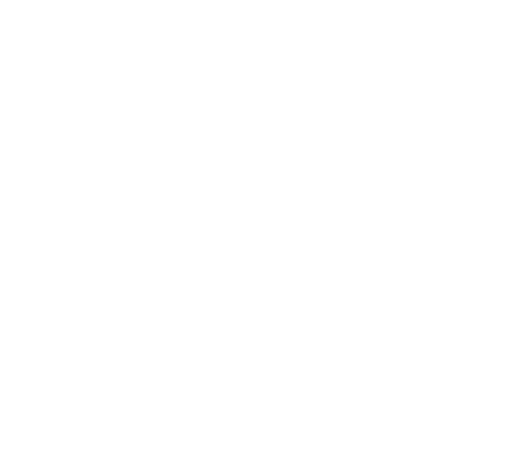 Εφαρμογή Σχεδίου Φροντίδας
Χρήση φαρμακολογικών μέτρων
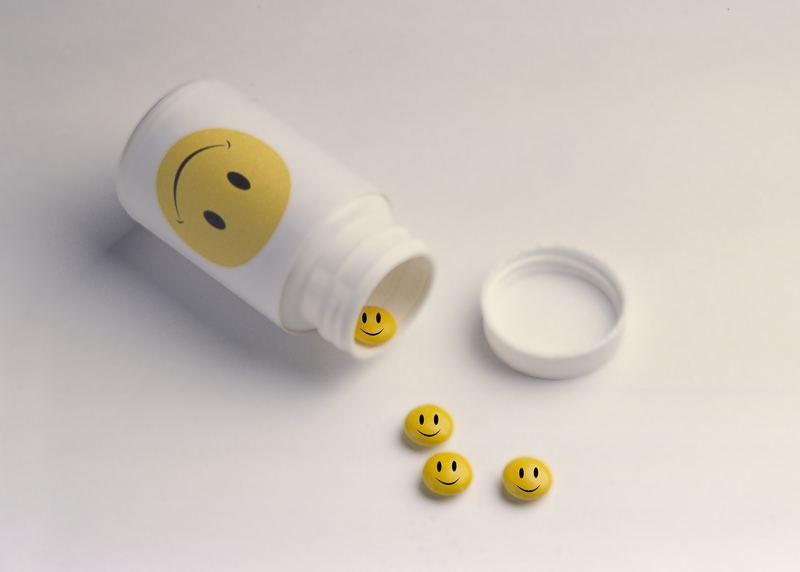 Χορήγηση αναλγητικών:
 μη στεροειδή αντιφλεγμονώδη (ήπιοι- μέτριοι πόνοι)
 οπιοειδή ή ναρκωτικά (μέτριοι έως σοβαροί πόνοι) 
 επικουρικά (σπασμολυτικά, αντικαταθλιπτικά…)
Γενικές Αρχές Χορήγησης Αναλγητικών Φαρμάκων
Σκοποί για την ανακούφιση του πόνου
 πολλαπλά μέτρα ελέγχου του πόνου
 μέτρα ελέγχου πριν ο πόνος γίνει έντονος 
 συνεργασία με τον ασθενή
 τροποποίηση και εφαρμογή των μέτρων ελέγχων σε συνεργασία με τον ασθενή
 ενθάρρυνση για πολλαπλές εφαρμογές μιας μεθόδου πριν χαρακτηριστεί αναποτελεσματική
 δεκτικότητα, επιμονή και ασφάλεια ως επαγγελματίες
 Συνεχιζόμενη Αξιολόγηση
 Χρόνος (πιο αποτελεσματικά πριν αρχίσει ο πόνος)
Διαχείριση Καρκινικού ή  Χρόνιου Πόνου
Διαχείριση Οξέος Πόνου
Ανεπαρκής ανακούφιση καρκινικού πόνου λόγω: ατεκμηρίωτων φόβων εθισμού, ανεπαρκείς γνώσεις από επαγγελματίες υγείας για σύγχρονους τρόπους αντιμετώπισης, λανθασμένη αξιολόγηση του πόνου, δεν αποτελεί προτεραιότητα.

 Αναλγητική κλίμακα 3 βημάτων (WHO), κατάλληλη προοδευτική χορήγηση φαρμάκων και δόσεων
επιθετικός, εξατομικευμένος έλεγχος μετεγχειρητικού πόνου(AHCPR,1992)
 πρόληψη του πόνου είναι ευκολότερη από την αντιμετώπισή του
Συνεργατικές προσπάθειες μεταξύ των ασθενών και των επαγγελματιών υγείας
Αναλγητική κλίμακα 3 βημάτων (WHO, pain ladder)
Εναλλακτικές Μέθοδοι Χορήγησης Αναλγητικών
Ελεγχόμενη από τον ασθενή Αναλγησία (PCA)
Πλεονεκτήματα
 διατηρείται σταθερό το επίπεδο του αναλγητικού φαρμάκου
IV Χορήγηση (γρηγορότερη και περισσότερο προβλέψιμη απορρόφηση)
 ο ασθενής είναι υπεύθυνος για το πρόγραμμα αντιμετώπισης του πόνου
 ο ασθενής τείνει να χρησιμοποιεί μικρότερες δόσεις φαρμάκου αφού το χρησιμοποιεί πριν ο πόνος γίνει σοβαρός
Ο ασθενής είναι περισσότερο ικανοποιημένος κ ο πόνος του ανακουφίζεται καλύτερα
Συχνότερα χρησιμοποιούμενο φάρμακο: μορφίνη
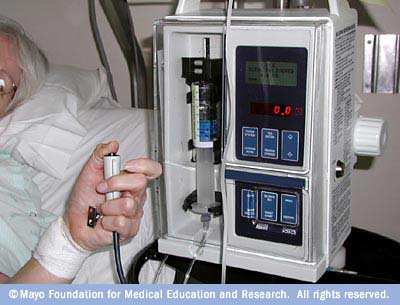 Εναλλακτικές Μέθοδοι Χορήγησης Αναλγητικών
Τοπική αναισθησία
Επισκληρίδια Αναλγησία
Αναισθητικά μέσα που δρουν με χημικό αποκλεισμό των νευρικών διόδων που εμπλέκονται στην αίσθηση και αντίδραση του πόνου (νευρικός αποκλεισμός) [π.χ. σε οδοντιατρικές εργασίες, κατά τη ραφή ενός τραύματος…]
Για την ανακούφιση του πόνου κατά τη διάρκεια της άμεσης μετεγχειρητικής φάσης και για χρόνιες καταστάσεις πόνου 
Προσεκτική νοσηλευτική παρακολούθηση της απάντησης του ασθενούς, με ιδιαίτερη προσοχή στον αναπνευστικό ρυθμό και βάθος και άλλες παρενέργειες, όπως λοίμωξη, κνησμός, επίσχεση ούρων κ.α.
Επιπρόσθετα μέτρα ελέγχου του πόνου
Νευροτομή (μερική ή ολική εκτομή ενός περιφερικού ή κρανιακού νεύρου)
Ριζοτομή (διακοπή των οπίσθιων ριζών ακριβώς έξω από τα κύτταρα των οπίσθιων κεράτων του Ν.Μ.)
Χορδοτομή (χειρουργική διατομή προσθιοπλάγιων δεματίων Ν.Μ. και  εγκεφαλικών διόδων που μεταφέρουν επώδυνες ώσεις / για προχωρημένες νόσους ή δυσίατο πόνο
 Συμπαθεκτομή (αποκοπή συμπαθητικών κεντρομόλων νευρικών μονοπατιών)
ΝΟΜΙΚΗ – ΗΘΙΚΗ ΕΥΘΥΝΗ
Καταστατικός Χάρτης Δικαιωμάτων Ασθενούς για τον Πόνο
Έχετε το δικαίωμα να:
προληφθεί ή να ανακουφιστεί ο πόνος σας επαρκώς
 δώσετε το ιστορικό του πόνου και των αναλγητικών που λαμβάνει
 λάβετε απαντήσεις στις ερωτήσεις σας τις σχετικές με τον πόνο
 αναπτύξετε ένα σχέδιο για την ανακούφιση του πόνου με το γιατρό σας
 γνωρίζετε ποια φάρμακα, θεραπεία ή αναισθησία θα σας χορηγηθούν 
γνωρίζετε τους κινδύνους, τα οφέλη και τις παρενέργειες της θεραπείας
 σας πιστεύουν όταν ισχυρίζεστε ότι πονάτε
 αξιολογείται ο πόνος σας σε εξατομικευμένη βάση
 αξιολογείται ο πόνος σας χρησιμοποιώντας την κλίμακα πόνου από 0 έως 10
ζητήσετε αλλαγή της θεραπείας αν ο πόνος επιμένει 
δέχεστε φροντίδα με συμπόνια και ενσυναίσθηση
 λαμβάνετε τα αναλγητικά σε τακτά χρονικά διαστήματα
 αρνηθείτε τη θεραπεία χωρίς προκαταλήψεις από το γιατρό σας
 αναζητήσετε δεύτερη γνώμη ή να ζητήσετε τη γνώμη ειδικού για τον πόνο
 σας δίνονται τα αρχεία σας εάν τα ζητήσετε 
 συμπεριλάβετε την οικογένειά σας στη λήψη αποφάσεων 
Θυμίσετε σε εκείνους που σας φροντίζουν ότι η διαχείριση του πόνου είναι μέρος της διαγνωστικής, ιατρικής ή χειρουργικής φροντίδας σας
Εκτίμηση αποτελεσμάτων
Η εκτίμηση των αποτελεσμάτων του σχεδίου αντιμετώπισης κατευθύνεται προς την αλλαγή της φύσης 
της εμπειρίας του πόνου
Τις πρακτικές θεραπείας 
 ανταπόκριση του ασθενή και της οικογένειας στο σχέδιο φροντίδας